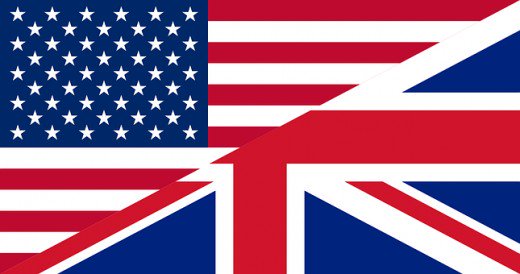 Англиски јазик
Училиште: ОУ „Крсте П. Мисирков“-Бистрица, Битола
Наставник: Марија П. Тодоровска
Одделение: 7 -b(седмо)
Учебник: Messages 2
Работна недела: 23-27 март 2020
Наставни единици: 
Вежби –Суперлативи
‘going to’ form for future – граматика, обработка
Emily’s ambition -reading
Вежби –суперлатив кај придавките
Напишете 10 реченици со придавки во суперлативна форма
Напишете ги суперлативните форми на следниве придавки: big, long, important, exciting, heavy, difficult
What are they going to do?
‘going to +inf. Е граматичка форма со која се изразува идност. После неа секогаш следи инфинитив (глагол без ниедна наставка)
Прочитајте го текстот на стр.82, вежба 1 и во тетратките напишете ги редоследно настаните од истиот (поврзете ги буквите со броевите на истат страна)
Домашна задача
Сработете ја вежба 3 на стр.83 како по дадениот пример
Emily’s ambition
Прочитајте го текстот  на стр.85 и преведете го.